SİG 203TEMEL  SİGORTACILIK  İŞLEMLERİ
Öğr. Gör. Dilara Demirez
dilarademirez@cag.edu.tr
Ders notları sistemden indirilebilir.
Ödev %10
Vize %40
Final %50
«Felaket başa gelmeden evvel, onu önleyecek ve ona karşı savunulacak önlemleri düşünmek gerekir. Geldikten sonra dövünmenin yararı yoktur.»Mustafa Kemal Atatürk (Nutuk)
Risk ve Belirsizlik Kavramı, Sigorta ile İlişkisi
2
Sigortacılık sektörüyle ilgili en çok duyduğunuz kavramlar nelerdir?
Risk ve Belirsizlik Kavramı, Sigorta ile İlişkisi
3
RİSK VE BELİRSİZLİK
Risk ve Belirsizlik Kavramı, Sigorta ile İlişkisi
4
Risk nedir?
Risk altındaki varlıklar neler olabilir?
Risk ve Belirsizlik Kavramı, Sigorta ile İlişkisi
5
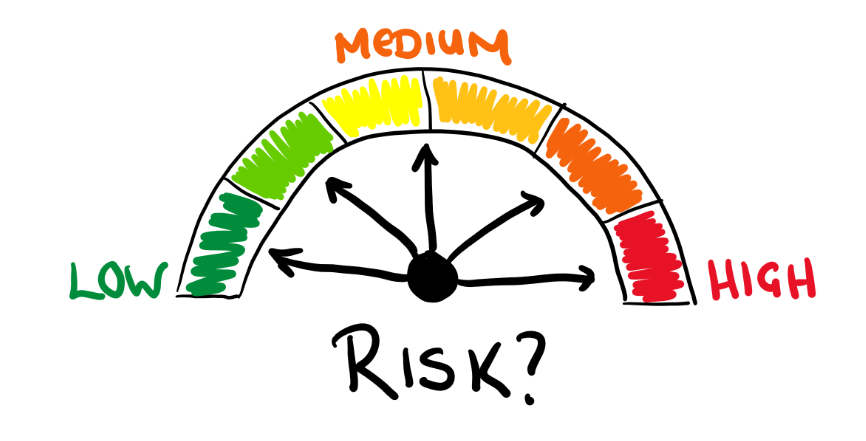 zarara veya kayba neden
olabilecek unsur, olay veya kişi

  iyi durumu kötü duruma çeviren etken

planların başarısız olma olasılığı

hatalı karar alma tehlikesi

zarar etme

                   kar etmeme                                    ………………………….
Risk ve Belirsizlik Kavramı, Sigorta ile İlişkisi
6
Sigortacılıkta risk ise 

"gerçekleşme ihtimali bulunan fakat gerçekleşip gerçekleşmeyeceği ya da ne zaman gerçekleşeceği kesin olmayan zarar verici olaylar" ya da "ekonomik kayıp doğuracak durum" 


olarak tanımlanmaktadır.
Risk ve Belirsizlik Kavramı, Sigorta ile İlişkisi
7
SİGORTACILIK BAKIŞ AÇISIYLA RİSK;

Gelecekte olması muhtemel ve gerçekleştiğinde insanın can varlığında sakatlık, ölüm gibi sonuç doğuran; mal varlığında, hak ve menfaatlerinde bir azalmaya veya nihayet borçlarında bir artışa sebep olan, kişinin iradesi ve kontrolü dışında ortaya çıkabilecek istenmeyen olaylar, eylem veya olumsuz unsurların tümü
Risk ve Belirsizlik Kavramı, Sigorta ile İlişkisi
Sadece kişiler değil, işletmeler de risklerin tehdidi
altındadır.
8
RİSK VE BELİRSİZLİK İLİŞKİSİ

Belirsizlik;

Tahmin yeteneği ile ilgili kişinin duyduğu kuşkudur.

Kişinin riskin farkında olmasıdır.

«Risk belirsizliktir ve belirsizlik hayatın temel olgularından biridir.»
Risk ve Belirsizlik Kavramı, Sigorta ile İlişkisi
9
RİSK, ŞANS ve SÜRPRİZ

Üç kavram da belirsizlik odaklıdır:

Riskin yaratacağı sonuçlar olumsuzdur.

Şans kavramında memnun edici sonuç vardır.

Sürprizler şaşırtıcıdır; hem olumlu, hem de olumsuz
sonuç olabilir.
Risk ve Belirsizlik Kavramı, Sigorta ile İlişkisi
10
RİZİKO
Riski üzerinde taşıyan kişi, nesne ya da aktif değer.

TEHLİKE
Riskle rizikonun karşı karşıya kalma durumu.

Üç ana tehlikeden bahsetmek mümkün:
Fiziksel Tehlike
Moral Tehlike
Yasal Tehlike
Risk ve Belirsizlik Kavramı, Sigorta ile İlişkisi
11
Risk;

Belirsiz ve geleceğe yöneliktir.
Rastlantısal (tesadüfî) bir şekilde ortaya çıkar.
Kişinin iradesi dışında gerçekleşir.
Ne zaman gerçekleşeceği ve yaratacağı zararın boyutları belli değildir.
Gerçekleştiğinde bir şeyin zarar görmesine veya tamamen yok olmasına sebep olur.
Risk ve Belirsizlik Kavramı, Sigorta ile İlişkisi
12
RİSKLERİN	SINIFLANDIRILMASI

Ekonomik Sonuç Doğurmayan Riskler
Ekonomik Sonuç Doğuran Riskler

Spekülatif Riskler
Gerçek Riskler

Temel Riskler
Özel Riskler
Risk ve Belirsizlik Kavramı, Sigorta ile İlişkisi
13
RİSKLERİN SINIFLANDIRILMASI

SPEKÜLATİF RİSKLER
Bir yandan kayıp tehlikesi söz konusu iken, diğer yandan kazanma beklentisinin söz konusu olduğu hal. (Borsa yatırımları, iddia, kumar...)

GERÇEK RİSKLER
Kazanç beklentisi yok. Gerçekleşmesi halinde bir kaybın, gerçekleşmemesi halinde durumun muhafaza edildiği hal. (Yangın, trafik kazası...)
Risk ve Belirsizlik Kavramı, Sigorta ile İlişkisi
14
RİSKLERİN SINIFLANDIRILMASI

TEMEL RİSKLER
Bireysel olmaktan çok, doğal afet, savaş,
enflasyon gibi fiziksel ya da toplumsal niteliklidir.
Geniş kitleleri etkileyen katastrofik özelliklidir.

ÖZEL	RİSKLER
Bireyi etkileyen, sınırlı sayıda münferit olayları kapsar
(trafik kazası, hırsızlık...).
Risk ve Belirsizlik Kavramı, Sigorta ile İlişkisi
15
RİSKLERİN SINIFLANDIRILMASI

SOSYAL RİSKLER
Bireylerin davranışlarından kaynaklanan risklerdir (hırsızlık, vandalizm, kaza...).

FİZİKSEL RİSKLER
Fiziksel ortama bağlı faktörlerin oluşturduğu riskleri ifade eder (dolu, deprem, yangın, sel, kuraklık...).
Risk ve Belirsizlik Kavramı, Sigorta ile İlişkisi
16
RİSKLERİN SINIFLANDIRILMASI

EKONOMİK RİSKLER
Dünya ve ülke ekonomisinde meydana gelen değişiklikleri (enflasyon, durgunluk, işsizlik...) ifade eder.

POLİTİK RİSKLER
Dünya ve dünya siyasetinde meydana gelen risklerdir (savaş, ambargo, kamulaştırma...).
Risk ve Belirsizlik Kavramı, Sigorta ile İlişkisi
17
RİSKLERİN KAYNAKLARI

Doğadan kaynaklanan riskler,

Bireylerin davranışlarından kaynaklanan riskler,

Teknolojik gelişmeler nedeniyle ortaya çıkan riskler,

Ekonomik ve politik kaynaklı riskler.
Risk ve Belirsizlik Kavramı, Sigorta ile İlişkisi
18
Doğadan kaynaklanan riskler;

Doğal ortama bağlı faktörlerin oluşturduğu risklerdir.

Deprem, yer kayması, yanardağ patlaması, sel, seylâp, kuraklık, fırtına, don, tsunami, yıldırım, tarım zararlıları, çevre kirliliği gibi ekonomik açıdan çok büyük kayıplara neden olan olurlar.

Fiziksel özelliklidirler.
Risk ve Belirsizlik Kavramı, Sigorta ile İlişkisi
19
Bireylerin davranışlarından kaynaklanan riskler;

İnsanların sebep oldukları bireysel nitelikli risklerdir.
Sosyal Riskler olarak da tanımlanan bu riskler, insanın kendisine verdiği zararlar ve başkalarının davranışları sonucu uğradıkları zararları ifade ederler.
Bireysel Riskler, başkalarının haksız fiilleri sonucu kişilerin zarar görmesine neden olan risklerdir. (Hırsızlık, kaza, kundaklama, sabotaj, vandalizm, kasten yaralama veya adam öldürme, bir akdin ifa edilmemesi gibi nedenlerle ortaya çıkan zararlar…)
Risk ve Belirsizlik Kavramı, Sigorta ile İlişkisi
20
Teknolojik gelişmeler nedeniyle ortaya çıkan
riskler;

Teknolojik gelişmeler, insan 	hayatını kolaylaştırırken, birçok bilinmeyen riski de beraberinde getirmiştir.
Özellikle teknolojinin	günlük yaşantımızda kullanılmaya başlanmasıyla gelen birçok fiziki riskin	yanı	sıra, bir takım elektronik dolandırıcılıkların da hayatımızı tehdit ettiği bir gerçektir.
Risk ve Belirsizlik Kavramı, Sigorta ile İlişkisi
21
Ekonomik ve Politik Kaynaklı Riskler;

Ulusal ve uluslar arası politikalarda yaşanan gelişmeler nedeniyle ortaya çıkarlar.

Örneğin, kamulaştırma, el koyma, terör, anarşik olaylar, isyan, kargaşalık, ihtilal, savaş, ekonomik ambargolar, kota uygulamaları politik riskler içinde yer alır.
Risk ve Belirsizlik Kavramı, Sigorta ile İlişkisi
22
Fiziksel Risk-Moral Risk Ayırımı

Sigortacılık terminolojisi bakımından risk ile ilgili üzerinde durulması gereken bir diğer konu da “Fiziksel Risk - Moral Risk” ayrımıdır.

Fiziksel Risk, sigorta konusunun fiziki konumunu ifade eder. Sigortalanacak binanın ahşap olması, deprem bölgelerinde yer alması, taşınacak malın yüke uygun bir araçta taşınması riskin fiziksel konumunu belirtir. Alınacak önlemlerle fiziksel risk iyileştirilebilir.
Risk ve Belirsizlik Kavramı, Sigorta ile İlişkisi
23
Fiziksel Risk-Moral Risk Ayırımı

Moral Risk ise, sigortalanacak kişinin özellikleri ile ilgilidir. Bu özellikler, tutum, davranış, alışkanlıklar ve dürüstlüğüne bağlı özelliklerdir.

Ancak moral risk sigortalının sadece dürüst olmadığı şeklinde yorumlanmamalıdır; bu risk değerlendirilirken sigortalının tüm yaşam tarzı ele alınmalıdır.
Risk ve Belirsizlik Kavramı, Sigorta ile İlişkisi
24
Doğal Afetler
Ekonomik Kriz
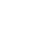 Hastalık
Yangın
Risk ve Belirsizlik Kavramı, Sigorta ile İlişkisi
Hırsızlık
Kaza
Salgın
Çarpışma
İhmal
Suç
25
RİSK KARŞISINDA İNSAN DAVRANIŞI
RİSK KARŞISINDA İNSANIN DAVRANIŞI
Örnek: Evin yanması
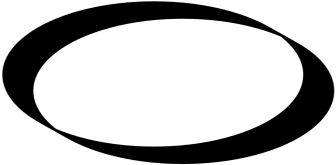 Risk ve Belirsizlik Kavramı, Sigorta ile İlişkisi
RİSK
Kaçınma
Önleme
Sınırlandırma
TRANSFER
Kabul
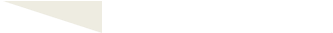 Mağarada Yaşam
Sağlam Beton Yapımı
Sprinkler
Söndürücüler
Zararı Üstlenme
SİGORTA
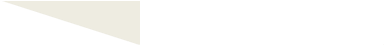 26
RİSK KARŞISINDA İNSAN DAVRANIŞI

Risk taşıyan ve riskin gerçekleşmesi sonucunda zarar görecek olan kişi,

Riski kabul,
Riski transfer etme

yollardan birini seçebilir.
Risk ve Belirsizlik Kavramı, Sigorta ile İlişkisi
27
Riskin kabul edildiği haller:

Riskten kaçınmanın mümkün olmaması,

Riskin varlığının farkına varılmaması,

Riskin muhtemel sonuçlarının çok ciddi olmaması,

Riskle karşı karşıya gelinmesinin arzulanması,

Kaderci yaklaşım.
Risk ve Belirsizlik Kavramı, Sigorta ile İlişkisi
28
Riske karşı önlem alma:

Fiziksel Önlemler

Riskin Kabulü

Finansal Önlemler

Tasarruf

Dâhili Fon

Sigorta
Risk ve Belirsizlik Kavramı, Sigorta ile İlişkisi
29
Fiziksel Önlemler

Riskin fiziksel olarak ortadan kaldırılmasını sağlamak için alınan önlemlerdir.

Ancak risk hep vardır ve ortadan kaldırılması çoğunlukla mümkün olmamaktadır.

Bu durumda akılcı davranış riskten kaçınma şeklinde	ortaya çıkar.

Örneğin; deprem bölgesinde yaşayan kişi, deprem bölgesi dışında kalan bir yere göç edebilir.
Risk ve Belirsizlik Kavramı, Sigorta ile İlişkisi
30
Fiziksel Önlemler

Riskten kaçmak her zaman mümkün olmayabilir. Bu durumda başvurulacak yol; riskten korunmak veya sonuçlarını sınırlandırmak gibi fiziksel önlemler almak olacaktır.

Yangına ve depreme dayanıklı sağlam betonarme yapılar inşa etmek, yangın duvarları, yangın muslukları ile binaların donatılması fiziksel önlemlere örnek olarak gösterilebilir.
Risk ve Belirsizlik Kavramı, Sigorta ile İlişkisi
31
Riskin Kabulü

Risk karşısında bulunan insanın diğer bir davranışı da, kaderci bir yaklaşımla riski taşımak, diğer bir ifadeyle zararı bizzat üstlenmek şeklinde olarak ortaya çıkabilir.

Böyle bir davranış, çağımızın ekonomik düşünen insanı için rasyonel bir hareket değildir.

Bu kararı veren kişi kendi kendisinin sigortacısı konumundadır.
Risk ve Belirsizlik Kavramı, Sigorta ile İlişkisi
32
Finansal Önlemler

Tasarruf,

Dâhili Fon,

Sigorta

şeklinde ortaya çıkar
Risk ve Belirsizlik Kavramı, Sigorta ile İlişkisi
33
Tasarruf;

Geleceği düşünen kişinin elde ettiği gelirinin bir kısmını ayırmasıyla oluşan fondur.

Oluşturulan bu fon ile örneğin bir kaza sonucu zarar gören tamir malını ettirilebilir veya kişinin işsiz kaldığı sürece mahrum olduğu ücretlerini karşılamak üzere bu fonlar kullanılabilir.

Küçük boyutlu zararlar yapılan tasarruflarla karşılanabilirse de tasarruf,	genellikle, ani, kesin ve yeterli bir emniyet tesis etmez.
Risk ve Belirsizlik Kavramı, Sigorta ile İlişkisi
34
Dahili Fon (İç Sigorta);

İşletmelerin riskin gerçekleşmesi sonucu uğrayacakları zararları karşılamak üzere başvurdukları bir tasarruf şeklidir.

Özellikle kamu kesiminde başvuruların bu sistem ile yüksek sıklıkta gerçekleşen düşük maliyetli hasarların işletme tarafından karşılanması daha rasyonel olmaktadır.
Risk ve Belirsizlik Kavramı, Sigorta ile İlişkisi
35
Sigorta;

Zararların tasarrufla veya dahili fonla tam olarak giderilememesi nedeniyle oluşturulan bir diğer finansal korunma yöntemidir.

Tam bir himaye elde etmek, ancak, sigortayla mümkün olabilmiştir.

Ekonomik sonuç doğuran riskleri taşıyan kimse, karşılaşacağı zararı başkalarına transfer etme ve tek başına üstlenmek zorunda olduğu zararı başkaları ile bölüşme yoluyla sigorta sisteminin temelini atmıştır.
Risk ve Belirsizlik Kavramı, Sigorta ile İlişkisi
36
Zararın Transferi: SİGORTA

Sigorta sistemin temeli, aynı riskin tehdidi altında bulunan kişilerin, meydana gelecek zararı aralarında paylaşmak üzere bir grup oluşturarak, bir fon yaratılması esasına dayanmaktadır.

Bu özelliği itibariyle, dayanışma esasına dayanan sosyal bir nitelik de taşımaktadır.
Risk ve Belirsizlik Kavramı, Sigorta ile İlişkisi
37
Sigorta;

“Özel Sigorta Sistemi”
“Sosyal Sigorta Sistemi”
olarak iki ana grup altında incelemektedir.

Sosyal Sigorta Sistemi: Her birey ve toplum için mutlaka karşılanması gereken bir gereksinim olarak “Sosyal Güvenlik Sistemi” içinde yer alır.

Özel sigortalar ise; yine sosyal güvenlik sistemi içinde, özel sigorta hukukuna tabi olarak yer almaktadır.
Risk ve Belirsizlik Kavramı, Sigorta ile İlişkisi
38